Comparing Physical Features of South Sudan and Arizona
For use with the novel, 
“A Long Walk to Water”
Locations
Arizona
South Sudan
swamp
Arizona
South Sudan
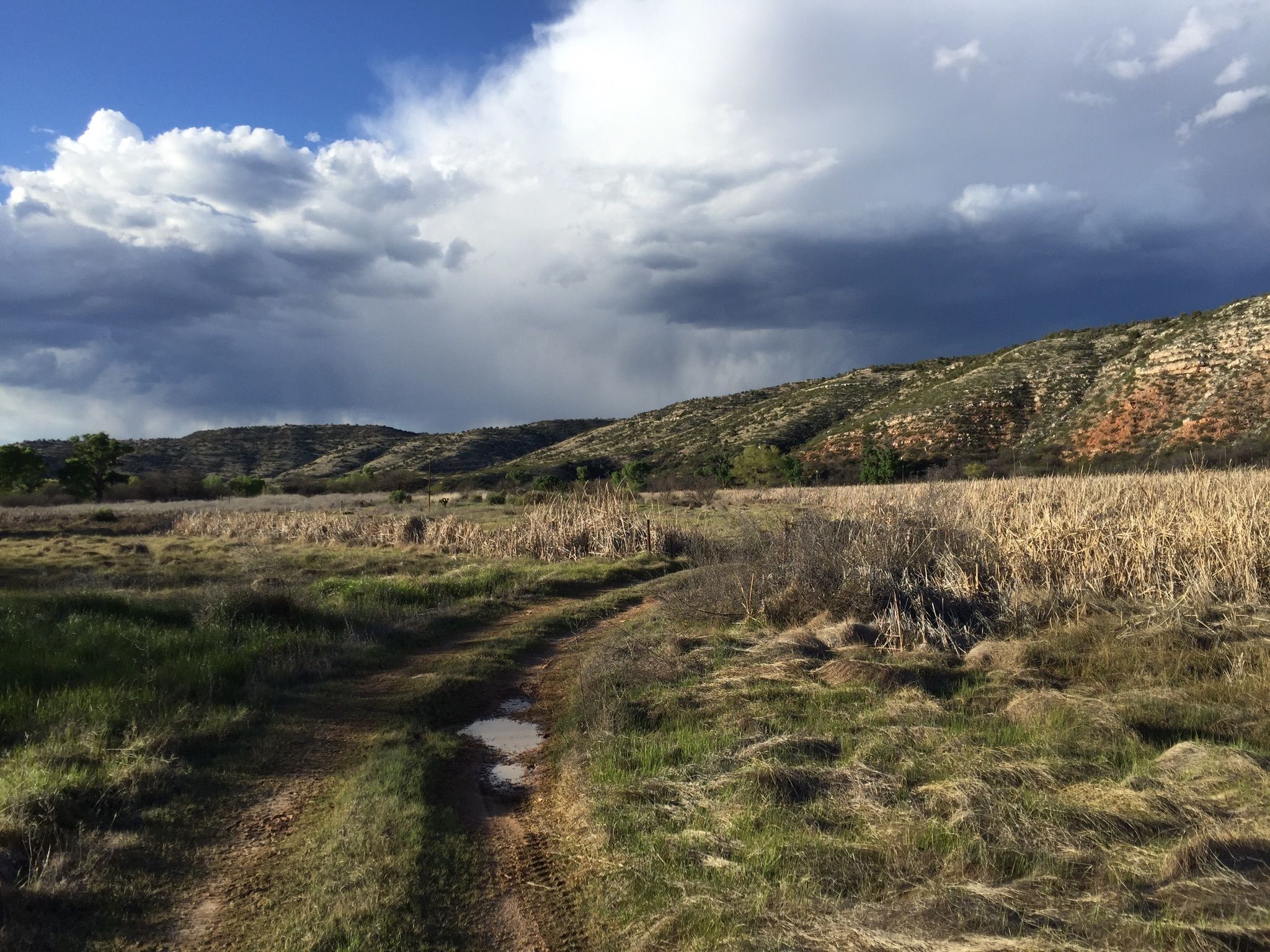 https://www.nytimes.com/2015/11/08/magazine/the-displaced-chuol.html
https://www.alltrails.com/trail/us/arizona/tavasci-marsh-trail
savanna
Arizona
South Sudan
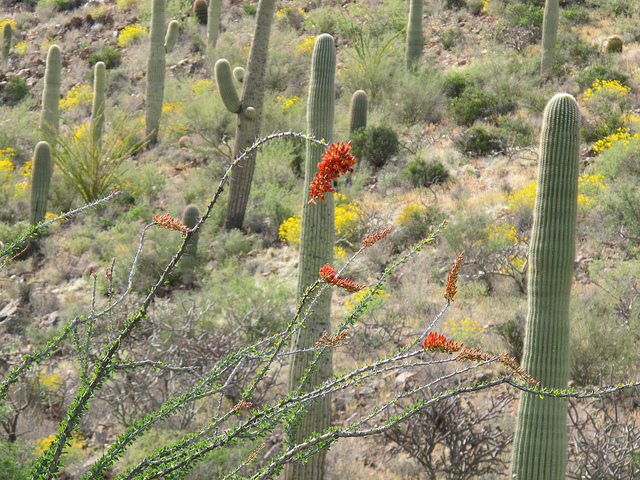 https://en.wikipedia.org/wiki/Sudan_(region)
The Lost Savannas of Arizona
http://www.zocalopublicsquare.org/2014/11/15/the-lost-savannas-of-arizona/ideas/nexus/
lake
Arizona
South Sudan
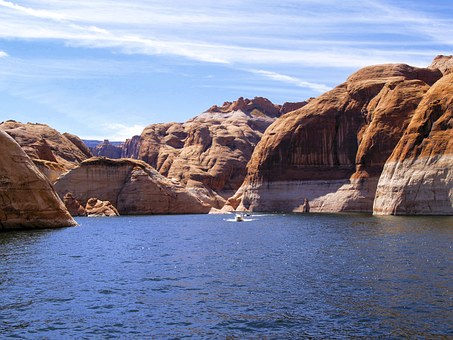 Lake Powell, Arizona
https://www.pinterest.com.au/pin/570760952753590846/?lp=true
mountain
Arizona
South Sudan
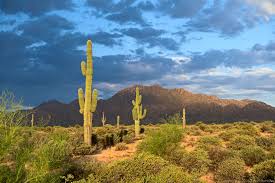 https://steemit.com/travel/@farukcom/travel-06-imatong-mountains-in-south-sudan
McDowell Mountains
visitphoenix.com
landlocked
Arizona
South Sudan
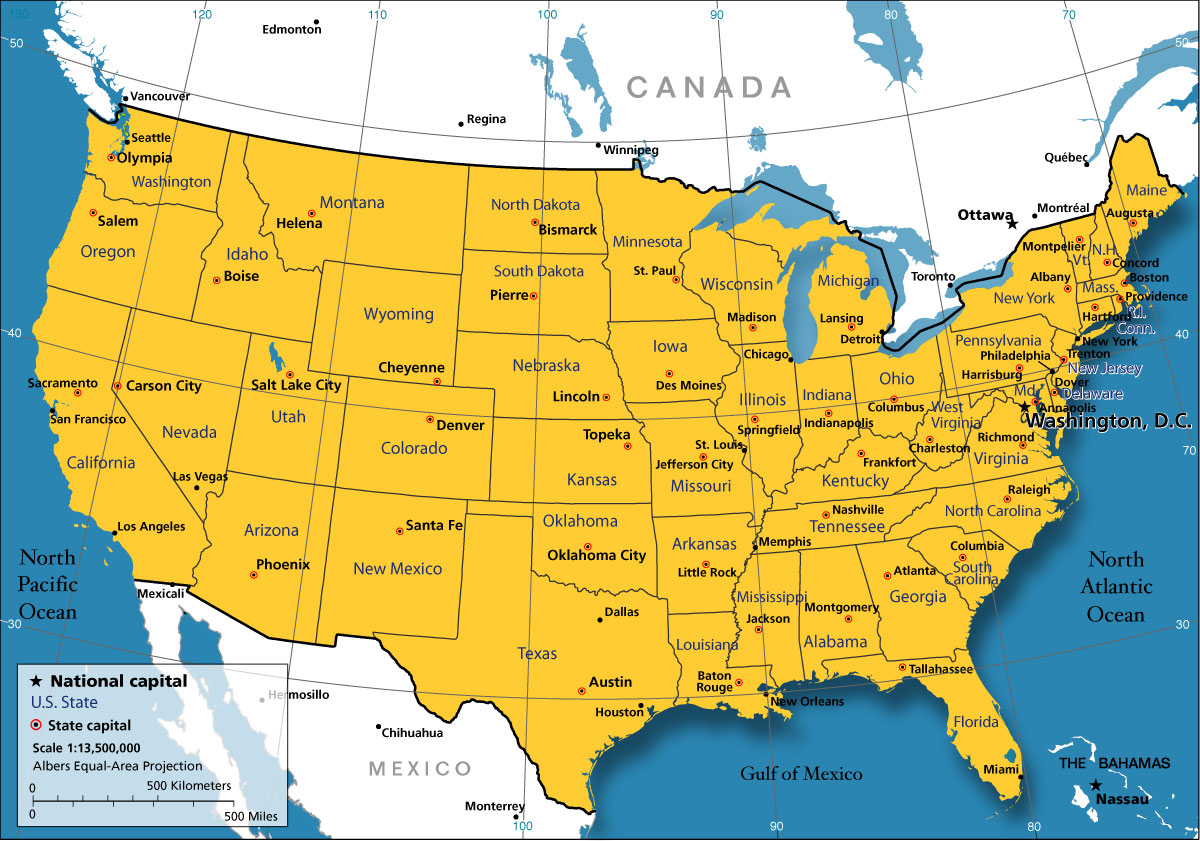 http://www.nationsonline.org/oneworld/usa_map.htm
http://s223195111.mialojamiento.es/images/africa-landlocked-countries
climate
Arizona
South Sudan
http://www.allcountries.org/maps/world_climate_maps.html
plateau
Arizona
South Sudan
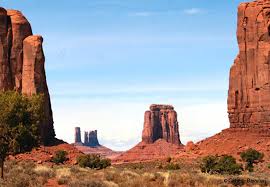 http://www.michaelfreemanphoto.com/media/f60f89a8-7011-11e0-b5fc-d31ceb3d5dc9-boma-plateau
Colorado Plateau of Northern Arizona
arizonaexperience.org/land/colorado-plateau
river
Arizona
South Sudan
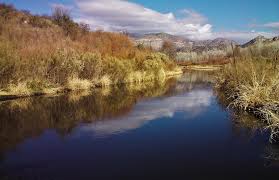 http://fortuneofafrica.com/southsudan/rivers-in-south-sudan/
Gilaconservation.org
desert
Arizona
South Sudan
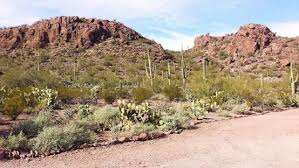 https:/ /easyscienceforkids.com/all-about-sudan-and-south-sudan/
Sonoran desert
pinterest.com
valley
Arizona
South Sudan
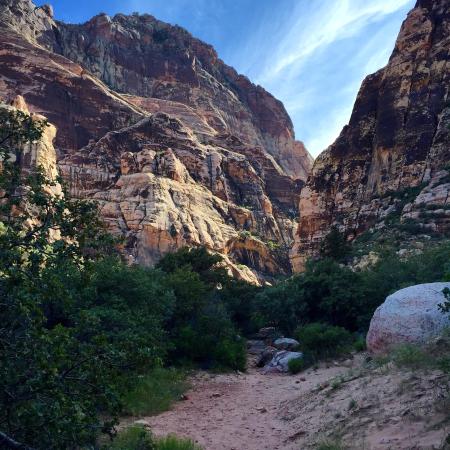 el.com/2015/05/04/the-real-lion-king-photographing-a-regal-male-lion-in-uganda/
Red rock Valley